Social Navigation – Wie Orientierung an anderen die Suche nach Inhalten in den digitalen Medien beeinflusst.
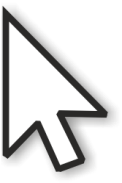 Marco Lünich
-
luenich@gmail.com
Hamburg - 
12. Juni 2013
Social Navigation
“Social navigation is said to be navigation that is driven by the actions of others.” 

(Svensson 2000: 1)
Social Navigation
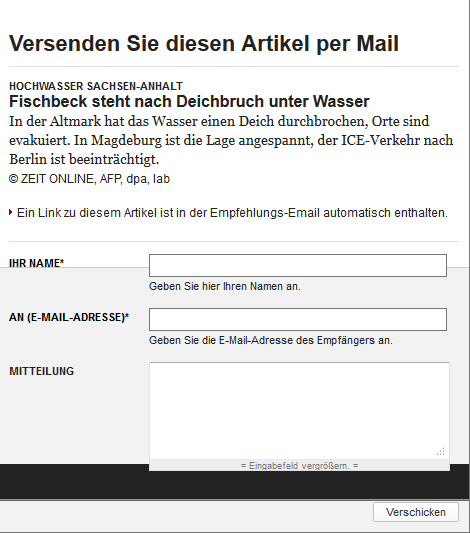 Social Navigation
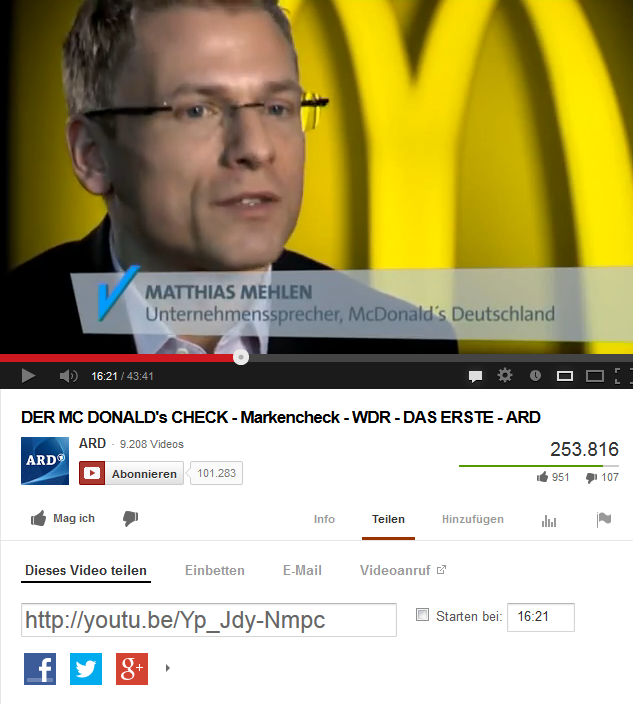 Social Navigation
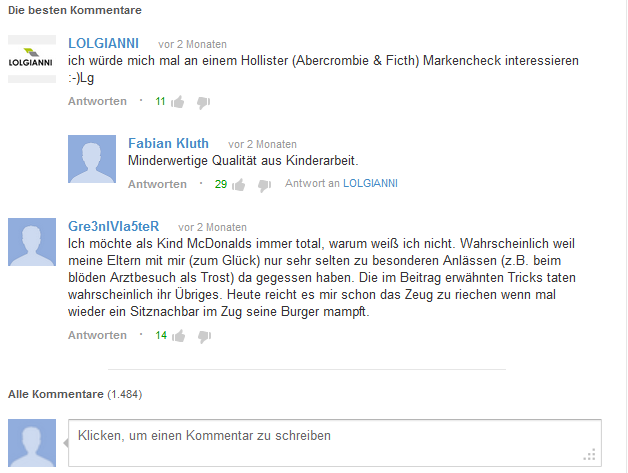 Top-Listen
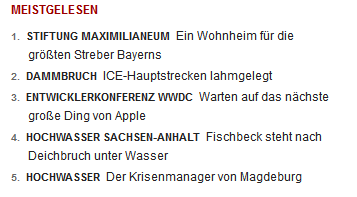 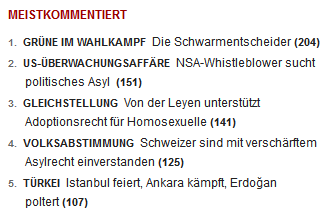 Social Navigation-Aktionen
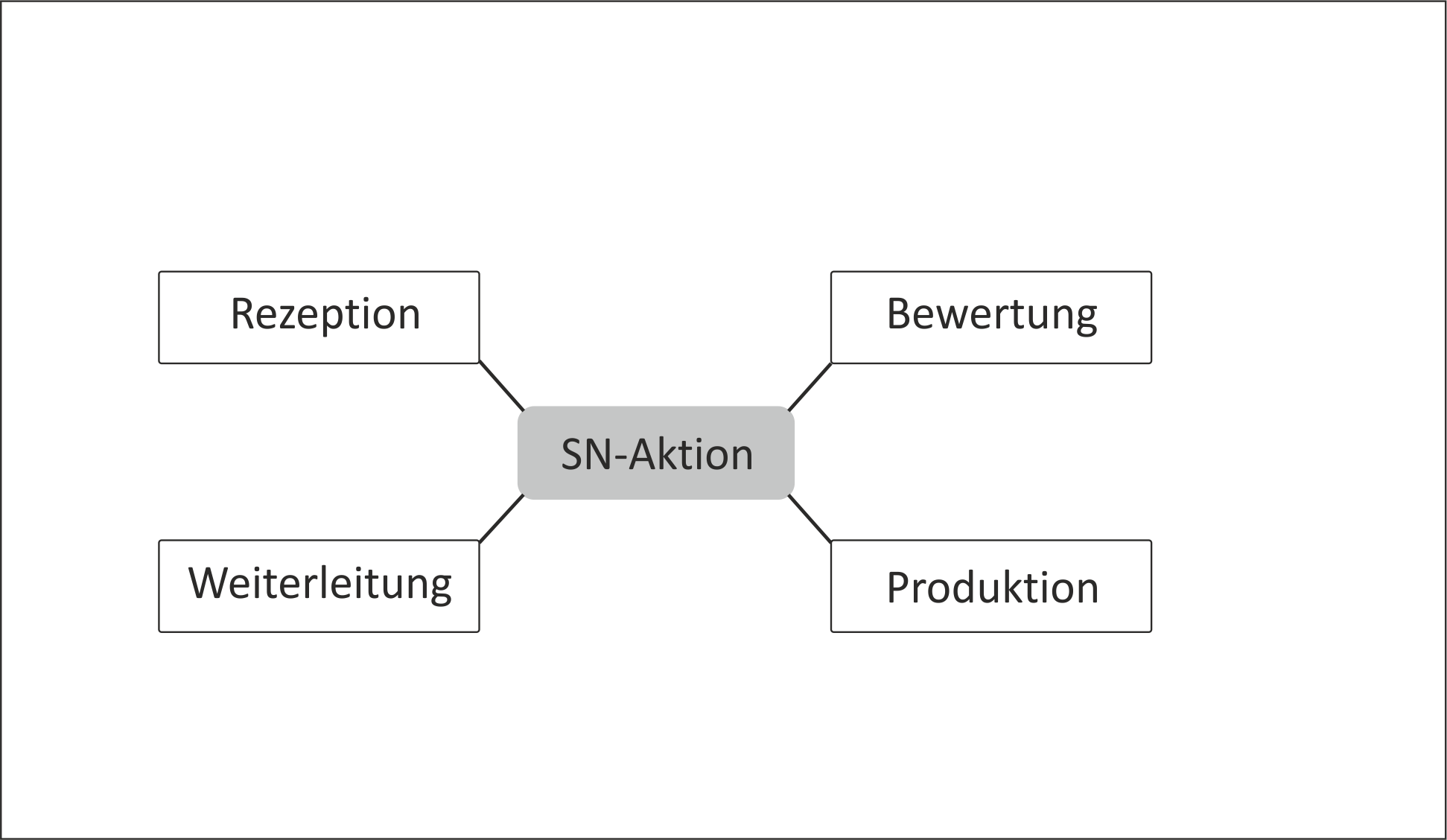 Beschreibungsdimensionen von Social Navigation
Direkt  Indirekt
Intentional  Unintentional
Synchron  Asynchron
One-to-one  One-to-many  Many-to-one  Many-to-many
Anonymität  Nick-Anonymität  Keine Anonymität
Transformiert  Nicht-transformiert
Push  Pull
Direkt
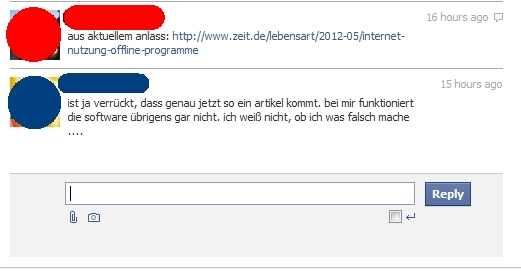 Indirekt
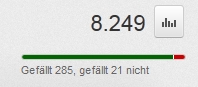 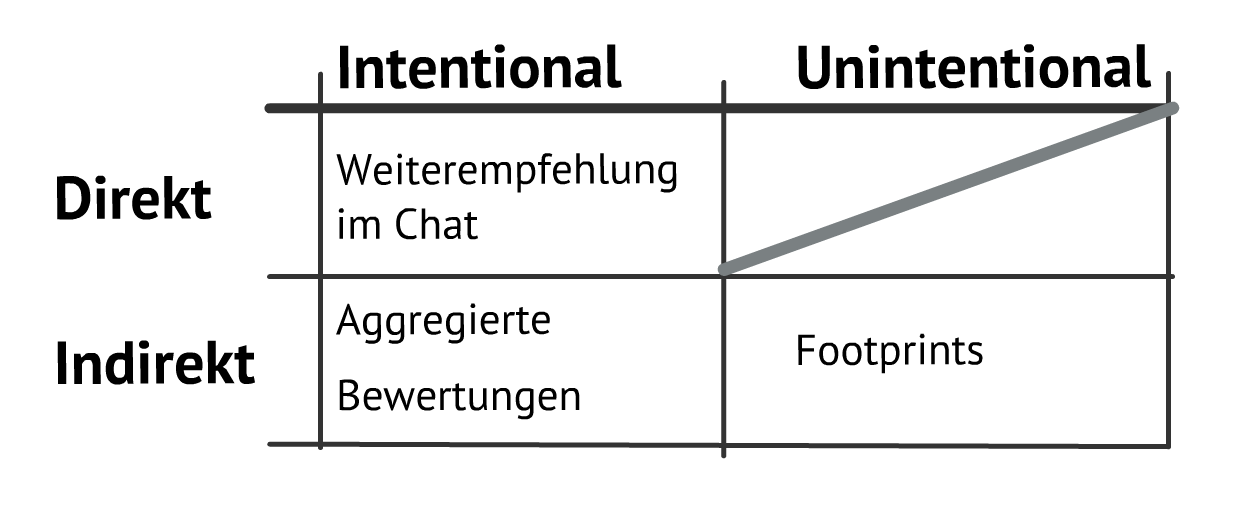 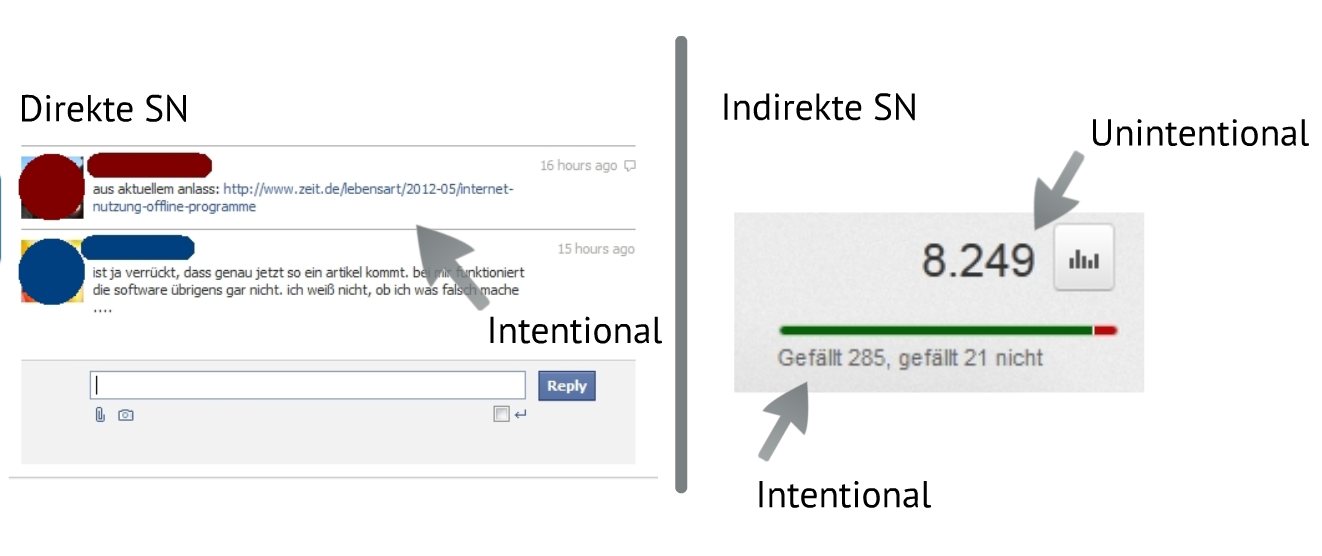 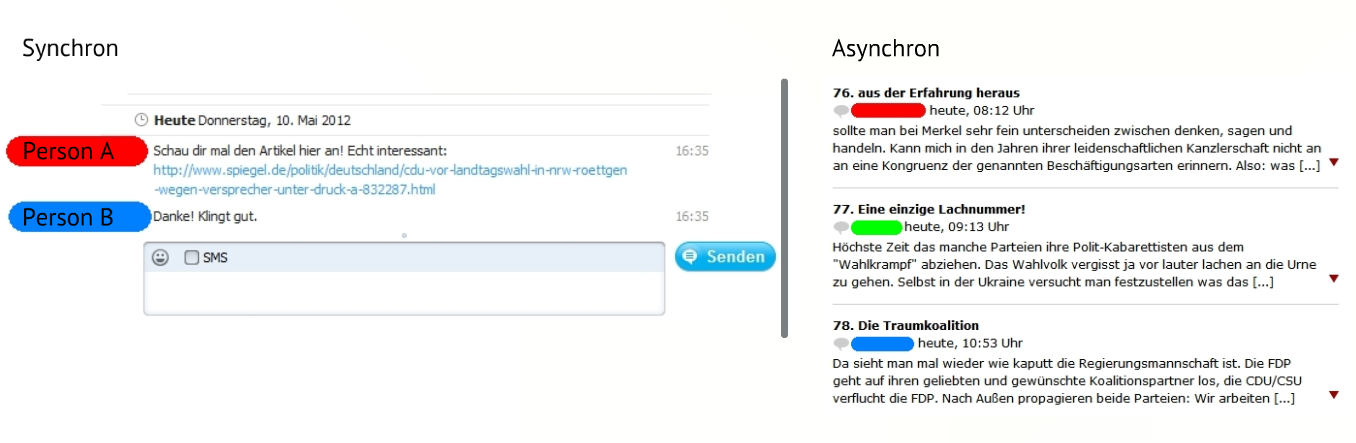 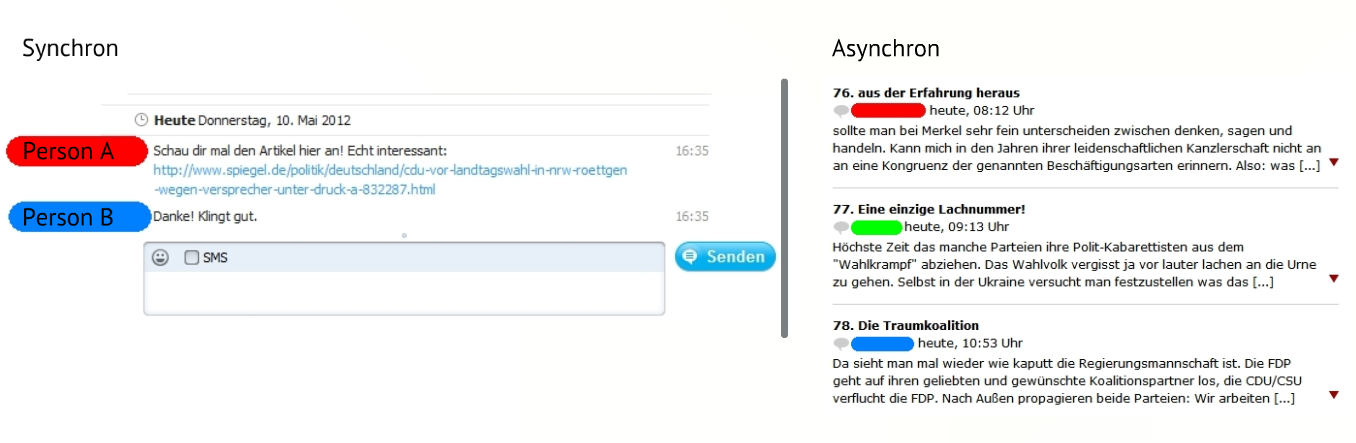 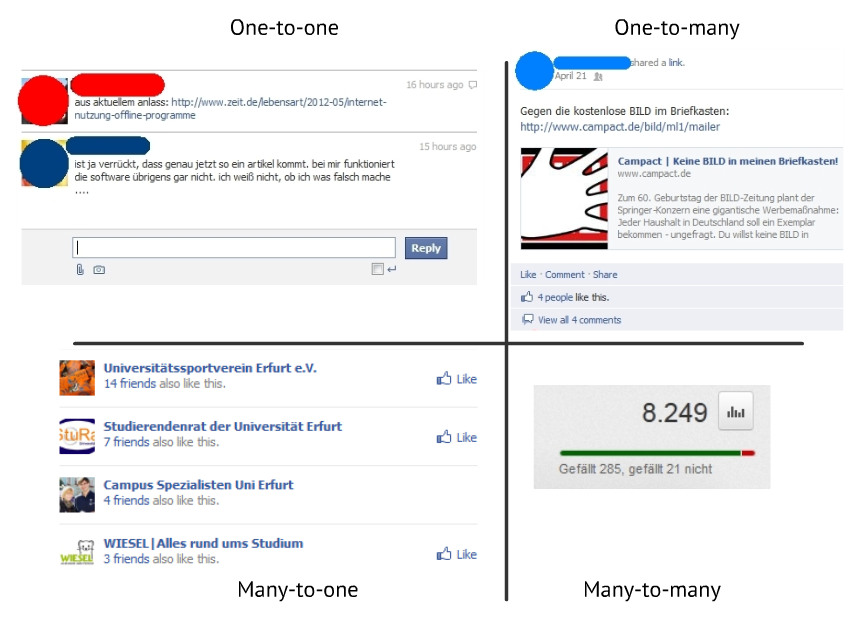 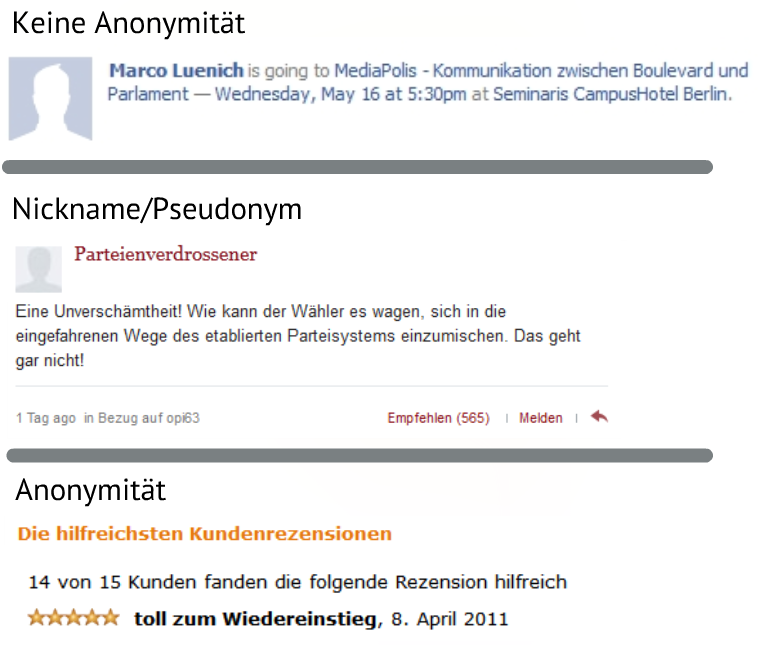 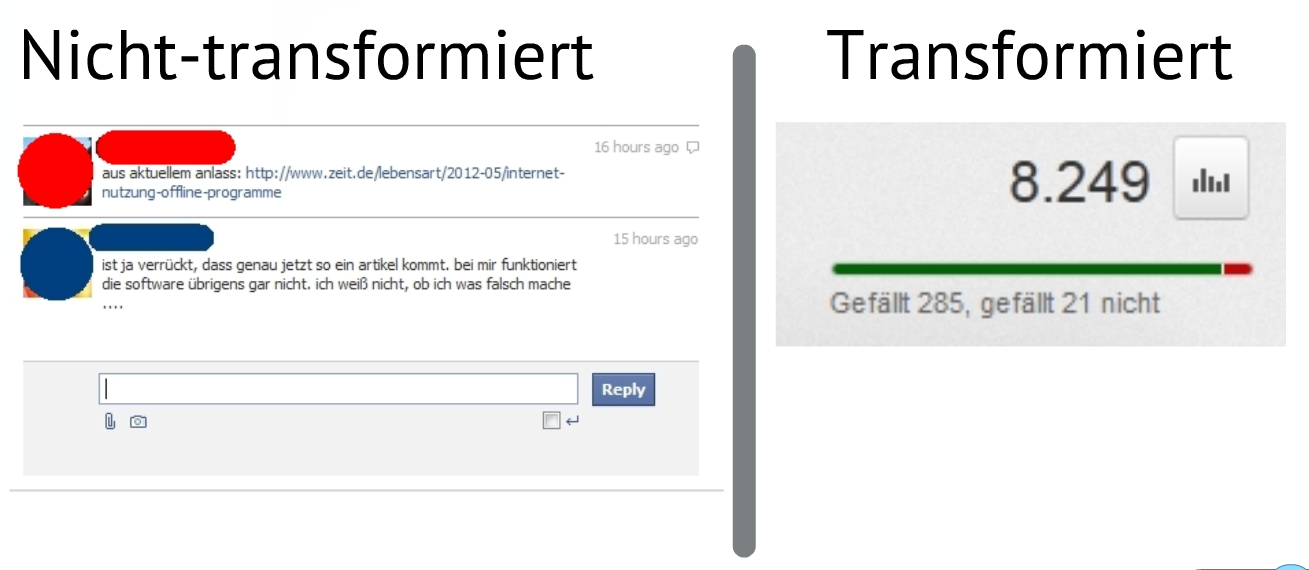 Beschreibungsdimensionen von Social Navigation
Direkt  Indirekt
Intentional  Unintentional
Synchron  Asynchron
One-to-one  One-to-many  Many-to-one  Many-to-many
Anonymität  Nick-Anonymität  Keine Anonymität
Transformiert  Nicht-transformiert
Push  Pull
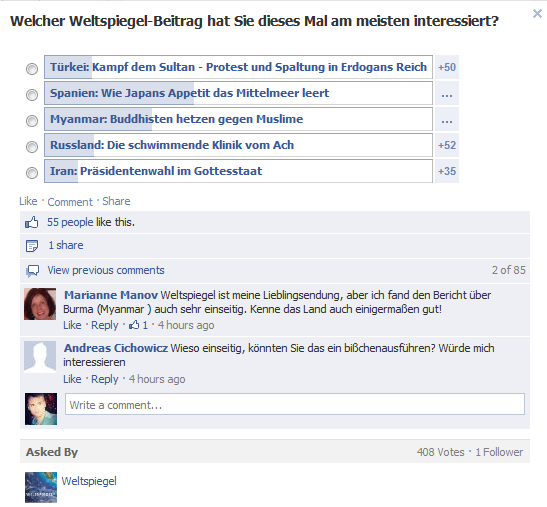 Empirische Ergebnisse
Erste Hinweise, dass Social Navigation Informationen einen Einfluss auf Selektion und Rezeption haben.

Nutzer favorisieren teilweise andere Inhalte als Journalisten.

Personalisierung: Es entstehen Echo Chambers und Filterblasen.
Makroebene
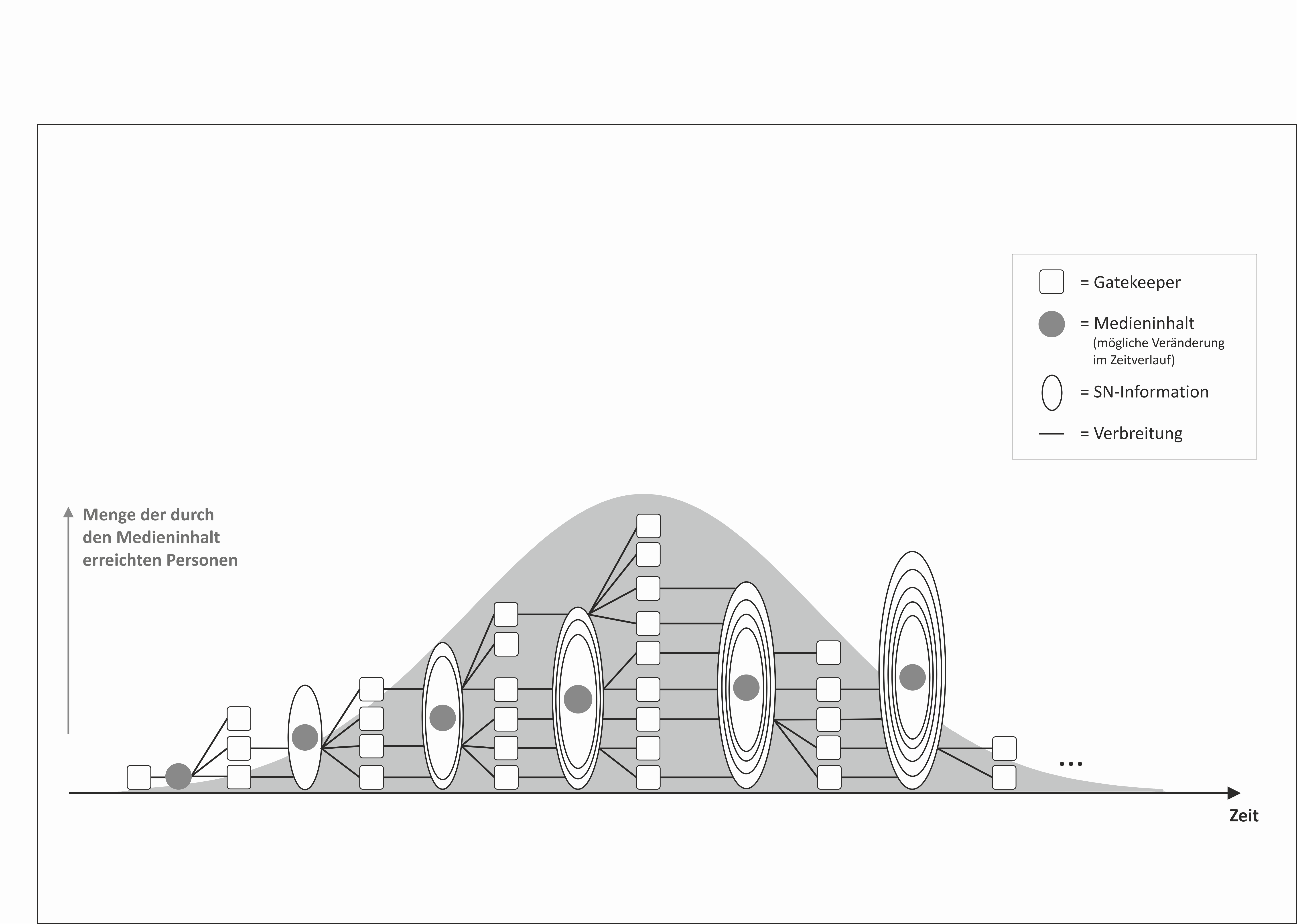 (eigene Abbildung)
Makroebene
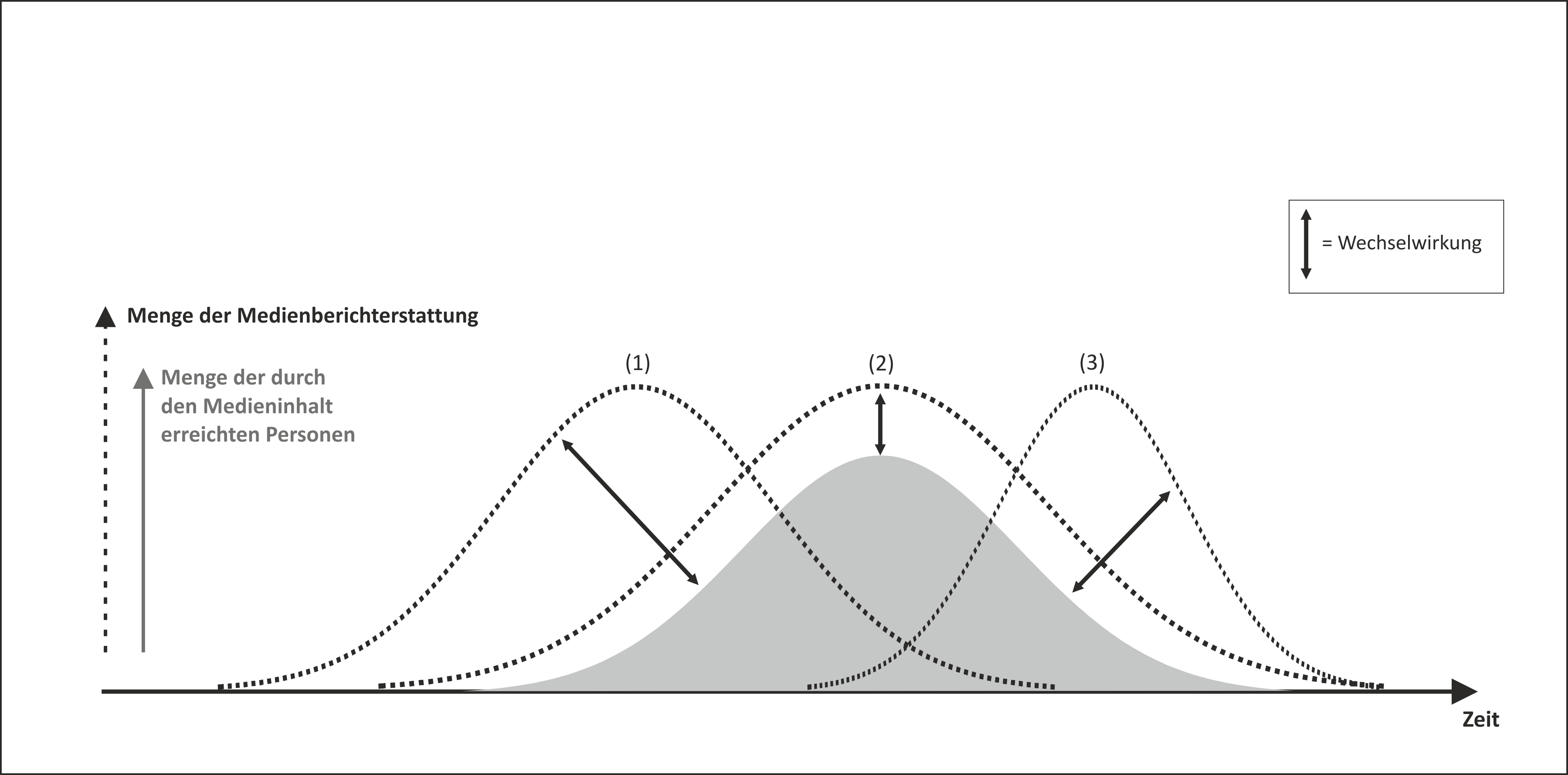 (eigene Abbildung)
Fallbeispiel: Harlem Shake
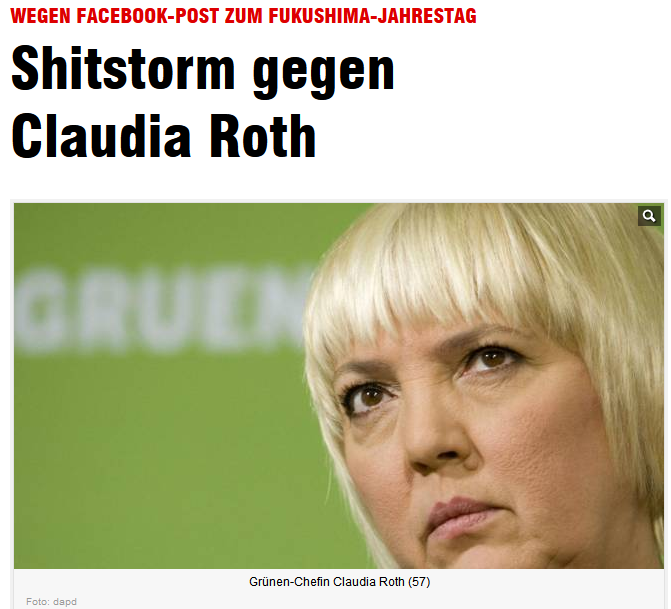 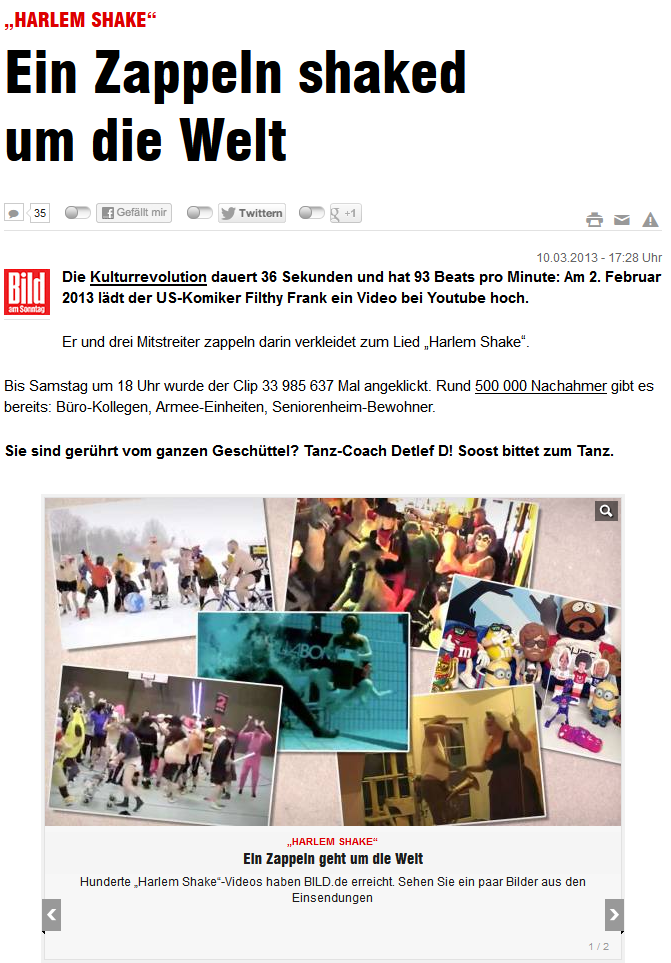 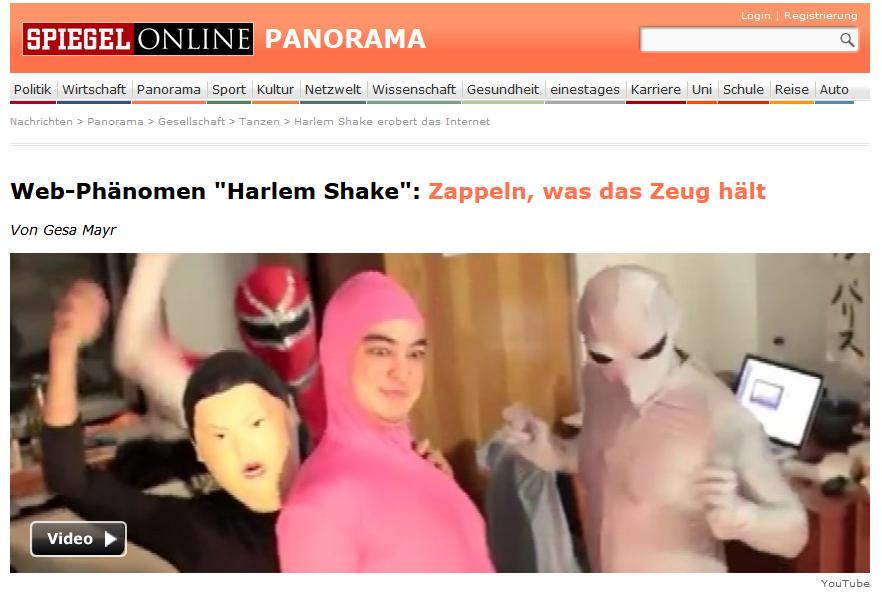 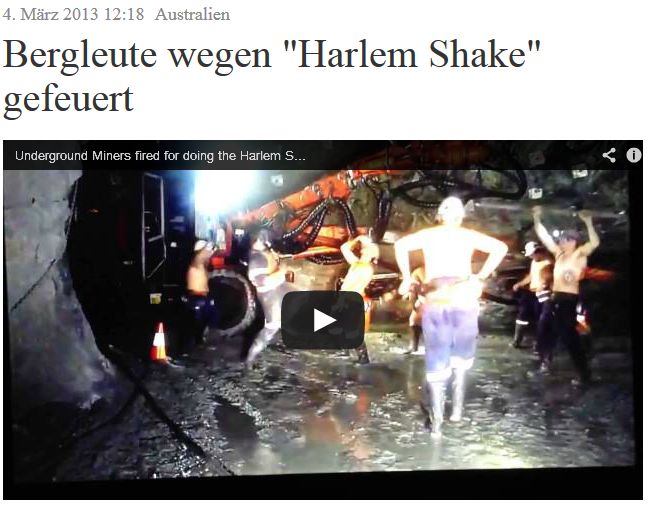 Fazit
Social Navigation gewinnt an Bedeutung.

Forschung beschäftigt sich zunehmend mit sozialen Anwendungen.

Mehr Erfahrungswerte und empirische Erkenntnisse über den Umgang mit Social Navigation-Anwendungen notwendig.

Notwendige Diskussion über die Beeinflussung von Nutzerverhalten durch Steuerung der Aufmerksamkeitsverteilung.
Vielen Dank für Ihre Aufmerksamkeit!
Kontakt: Luenich@gmail.com
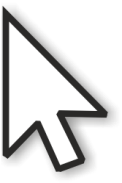